Chapter 15
Acids, Bases, and Salts
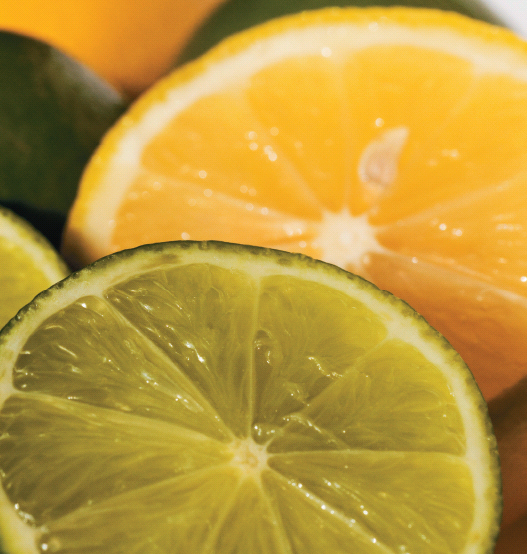 Lemons and limes are examples of food which contains acidic solutions.
Introduction to General, Organic, and Biochemistry 10e
John Wiley & Sons, Inc
Morris Hein, Scott Pattison, and Susan Arena
Arrhenius Acids
Definition:  An acid solution contains an excess of H+ ions.
Properties
Sour taste
Turn blue litmus red
The ability to react with
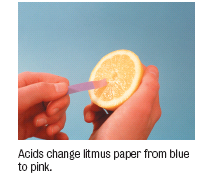 Metals to produce H2 gas
Bases to produce salt and water
Carbonates to produce carbon dioxide
Copyright 2012 John Wiley & Sons, Inc
Arrhenius Bases
Definition:  A base solution contains an excess of OH- ions.

Properties
Bitter or caustic taste
Turn red litmus blue
Slippery, soapy feeling
Neutralize acids
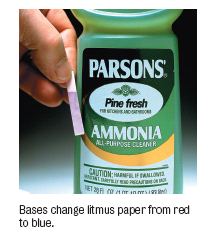 Copyright 2012 John Wiley & Sons, Inc
H
••
••
••
•
-
+
H
H
O
O
Cl
•
••
••
•
•
•
•
•
••
•
•
•
•
•
H
H
Brønsted-Lowry Acids and Bases
An acid is a proton (H+) donor.
A base is a proton (H+) acceptor.
HCl(g)   +     H2O(l)         H3O+(aq) +     Cl-(aq)
hydronium ion
••
•
•
H
Cl
+
•
•

+
••
Acid
Base
Conjugate Acid
Conjugate Base
Copyright 2012 John Wiley & Sons, Inc
Brønsted-Lowry Acids and Bases
Ammonia is a weak base that forms the ammonium ion and the hydroxide ion in water.






Conjugate acid-base pairs:  NH4+ – NH3  and	H2O – OH-
→
→
NH4+ (aq)
NH3(aq) +   H2O(l)
OH-(aq)
+
+ H+
- H+
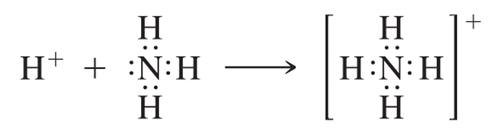 NH4+ (aq)
OH-(aq)
Copyright 2012 John Wiley & Sons, Inc
Your Turn!
What is the conjugate acid of hydrogen phosphate?
H2PO4-
H3PO4
H3PO4+
HPO42-
Copyright 2012 John Wiley & Sons, Inc
Your Turn!
Which are the two Bronsted-Lowry acids in the following equation?
                               H2S + H2O        HS - + H3O +
HS - and H2O
H2S and HS -
H2S and H3O +
H3O + and H2O
→
→
Copyright 2012 John Wiley & Sons, Inc
Reactions of Acids
Acids react with metals that lie above H in the activity series:
	acid + metal  salt + hydrogen
	2HCl(aq) + Mg(s)  MgCl2(aq) + H2(g)


Acids react with bases (neutralization)
	acid + base  salt + water
	2HCl(aq) + Ca(OH)2(aq) CaCl2(aq) + 2H2O (l)
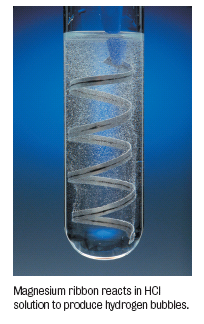 Copyright 2012 John Wiley & Sons, Inc
Reactions of Acids
Acids react with metal oxides
	acid + base  salt + water
	2HCl(aq) + Na2O(s)  2NaCl(aq) + H2O(l)

Acids react with metal carbonate
	acid + base  salt + water + carbon dioxide
	2HCl(aq) + Na2CO3(aq) 2NaCl(aq) + H2O(l) + CO2(g)
Copyright 2012 John Wiley & Sons, Inc
Reactions of Bases
Bases can be amphoteric
as base: Zn(OH)2(aq)+ 2HBr(aq)  ZnBr2(aq) + 2H2O(l)
as acid: Zn(OH)2(aq)+ 2NaOH(aq)  Na2Zn(OH)4(aq)

NaOH and KOH react with metals
	base  +  metal   +   water     salt   +   hydrogen
2NaOH(aq) + 2Al(s) + 6H2O(l)  2NaAl(OH)4(aq) + 3H2O(g)
Copyright 2012 John Wiley & Sons, Inc
Your Turn!
What gas is produced by the reaction of sodium bicarbonate with acetic acid?
Hydrogen
Carbon dioxide
Nitrogen
Oxygen
Copyright 2012 John Wiley & Sons, Inc
Salts
Salts are the result of acid-base neutralization reactions.
HCl(aq)+ NaOH(aq) NaCl(aq)+ H2O(l)
Salts are ionic compounds composed of a cation (usually a metal or the ammonium ion) and an anion (not oxide or hydroxide).
Salts are usually crystals with high melting and boiling points.
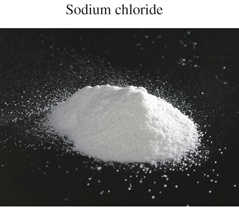 Copyright 2012 John Wiley & Sons, Inc
Your Turn!
What salt forms from the reaction of magnesium hydroxide and sulfuric acid?
MgS
Mg2S
MgSO4
Mg2SO4
Copyright 2012 John Wiley & Sons, Inc
Your Turn!
What salt forms from the reaction of aluminum oxide and hydrobromic acid?
AlBr
AlBr3
Al2Br
Al2Br3
Copyright 2012 John Wiley & Sons, Inc
Electrolytes and Nonelectrolytes
Electrolytes are compounds whose aqueous solutions conduct electricity.
Nonelectrolytes are substances whose aqueous solutions are nonconductors.
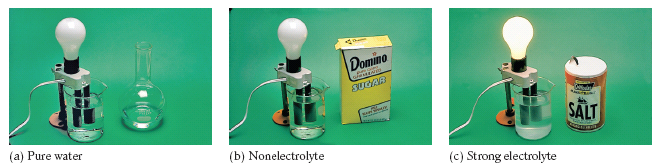 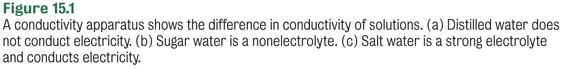 Copyright 2012 John Wiley & Sons, Inc
Electrolytes and Nonelectrolytes
It is the movement of ions that conduct electricity in water .
Acids, bases and salts are electrolytes because they produce ions in water when they dissolve.
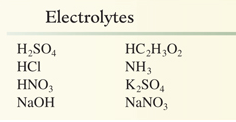 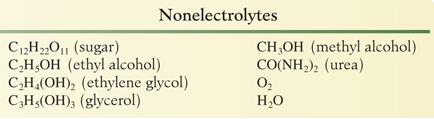 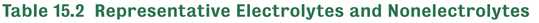 Copyright 2012 John Wiley & Sons, Inc
Dissociation of Electrolytes
Salts dissociate into cations and anions when they dissolve in water.
NaCl(s)  Na+(aq) + Cl-(aq)
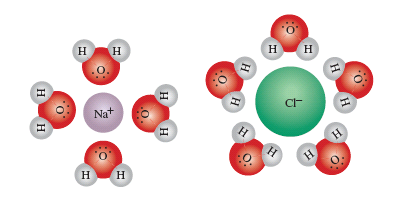 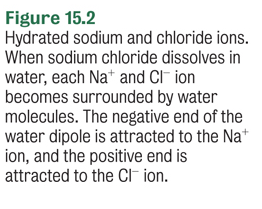 Copyright 2012 John Wiley & Sons, Inc
Ionization of Electrolytes
Ionization is the formation of ions; it is the result of the chemical reaction with water.
Acids ionize in water, producing hydronium ions and anions.
	HCl(g) +  H2O(l)  H3O+(aq) + Cl-(aq) 
	H3PO4(aq) +  H2O(l)          H3O+(aq) + H2PO4-(aq) 
Weak bases ionize in water, producing hydroxide ions and cations.
	 NH3(aq) +  H2O(l)           OH- (aq) + NH4+(aq)
→
→
→
→
Copyright 2012 John Wiley & Sons, Inc
Your Turn!
Which will dissociate when placed in water?
CH3OH
HCl
KBr
HClO4
Copyright 2012 John Wiley & Sons, Inc
Your Turn!
A solution is tested with the conductivity apparatus and the light bulb did not light.  Which of the following is not likely?
The beaker contained only water.
The beaker contained water and C6H12O6.
The beaker contained water and CaCl2.
All of the above are likely possibilities.
Copyright 2012 John Wiley & Sons, Inc
Strong and Weak Electrolytes
Strong electrolytes are essentially 100% ionized in water (HCl).
Weak electrolytes are much less ionized (HC2H3O2).
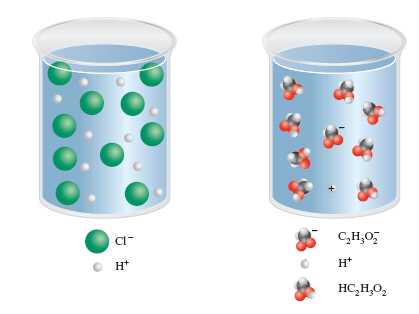 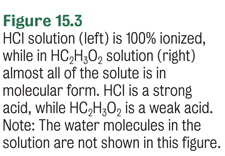 Copyright 2012 John Wiley & Sons, Inc
Strong and Weak Electrolytes
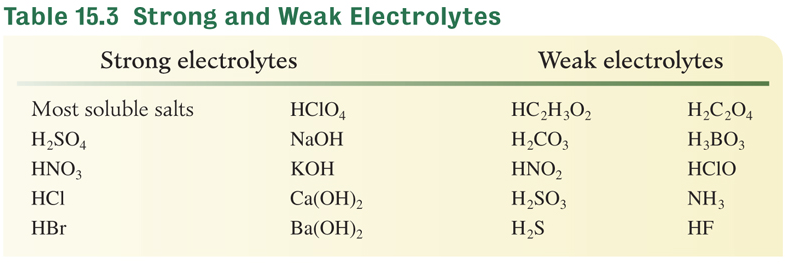 Use double arrows	to indicate weak ionization.
	HC2H3O2(aq) + H2O(l)        H3O+(aq) + C2H3O2-(aq)
	HF(aq) +  H2O(l)         H3O+(aq) + F-(aq)
→
→
→
→
Copyright 2012 John Wiley & Sons, Inc
Salts
Salts dissociate into at least 2 ions.
A 1M solution of NaCl produces a 2M solution of ions.
	NaCl(s)  Na+(aq) + Cl-(aq)
	1 mole	1 mole +  1 mole
A 1M solution of CaCl2 produces a 3M solution of ions.
	CaCl2(s)  Ca2+(aq) + 2Cl-(aq)
	1 mole	1 mole +  2 mole
Copyright 2012 John Wiley & Sons, Inc
Your Turn!
What is the concentration of chloride ion in a 2.0 M solution of calcium chloride?
1.0 M
2.0 M
3.0 M
4.0 M
Copyright 2012 John Wiley & Sons, Inc
Colligative Properties of Electrolyte Solutions
Colligative properties depend on the moles of dissolved particles so you have to take that into account when you compute freezing point depressions and boiling point elevations.
What is the boiling point elevation of a 1.5 m aqueous solution of calcium chloride?    (The boiling point elevation constant for water is 0.512 °C/m.)
Copyright 2012 John Wiley & Sons, Inc
Your Turn!
What is the boiling point of a 2.0 m aqueous solution of sodium chloride?    (The boiling point elevation constant for water is 0.512 °C/m.)
101.02 °C
1.02 °C
2.05 °C
102.05 °C
Copyright 2012 John Wiley & Sons, Inc
Ionization of Water (for the benefit of AP Biology)
Pure water auto-ionizes
H2O(l) + H2O(l)        H3O+(aq) + OH-(aq)

Concentration H3O+ = Concentration OH- = 1×10-7 M [H3O+]×[OH-] = 10-14

In acid solutions, [H3O+]>[OH-] 
In basic solution, [H3O+]<[OH-]
→
→
Copyright 2012 John Wiley & Sons, Inc
Introduction to pH
pH = -log[H+]
In pure water, [H+] = 1×10-7 M so
pH = -log(10-7) = 7
high H+
low OH-
low H+
high OH-
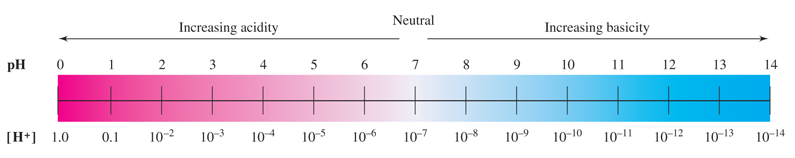 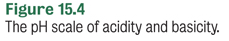 Copyright 2012 John Wiley & Sons, Inc
pH
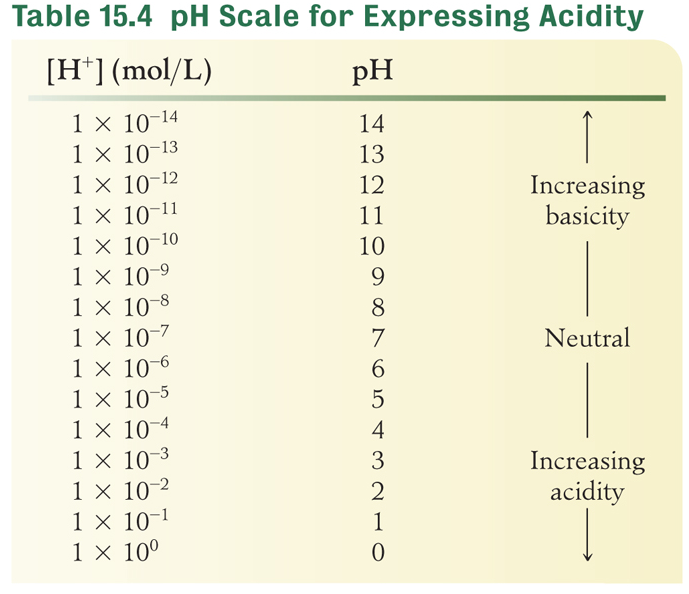 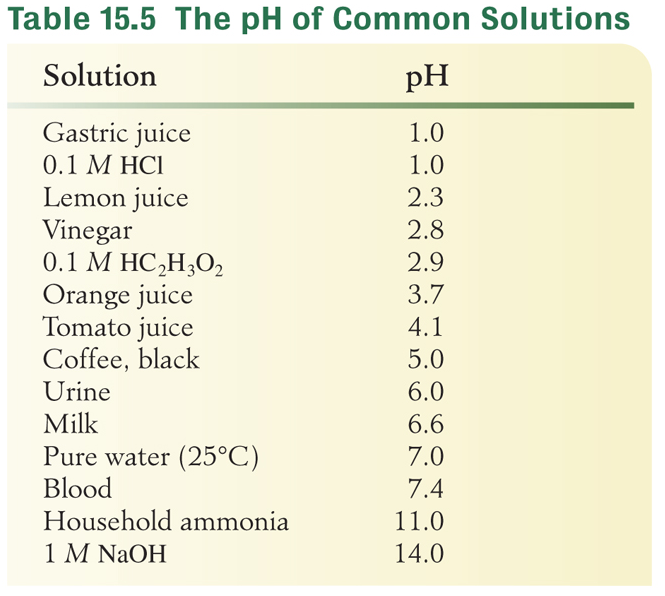 Copyright 2012 John Wiley & Sons, Inc
Your Turn!
How many times more acidic is a solution with a pH of 3 than a solution with a pH of 5?
2
20
200
100
Copyright 2012 John Wiley & Sons, Inc
Introduction to pH
pH = -log[H+]
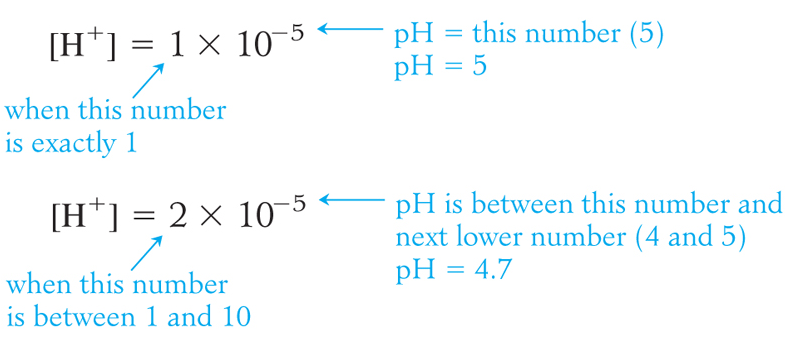 Copyright 2012 John Wiley & Sons, Inc
Introduction to pH
Calculate the pH of a 0.015M H+ solution.
	pH = - log (0.015) = 1.82
Note:  The digits to the left of the decimal place in the pH (the characteristic of the log) reflect the power of ten in the [H+].  In this case, the 1.  The characteristic is NOT one of the significant figures in the pH.
 The number of decimal places for the mantissa of a log must equal the number of significant figures in the original number.
Copyright 2012 John Wiley & Sons, Inc
Your Turn!
What is the pH of a 0.020 M hydrochloric acid solution?
0.020
-2.0
1.70
1.7
-1.7
Copyright 2012 John Wiley & Sons, Inc
Your Turn!
What is the pH of a solution of sodium hydroxide that has a hydronium ion concentration of 2.5×10-11?
11
10.6
-10.60
10.60
Copyright 2012 John Wiley & Sons, Inc
Neutralization
Neutralization: acid + base  salt + water
HCl(aq) + NaOH(aq) H2O(l) + NaCl(aq) 
Total Ionic Equation:
[H+(aq)+Cl-(aq) ]+[Na+(aq) +OH-(aq)] H2O(l) + Na+(aq)+Cl-(aq)
Remove spectator ions (Na+ and Cl-)
Net Ionic Equation:  H+(aq)   +  OH- (aq)   H2O(l)
The driving force for the reaction is the reaction between the hydronium ion and the hydroxide ion to form water.
Copyright 2012 John Wiley & Sons, Inc
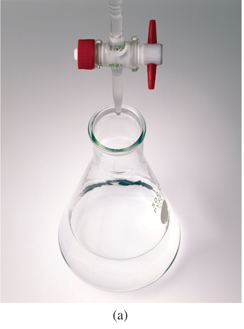 Titration
A titration measures the volume of one reagent required to react with a measured mass or volume of another reagent.
A titration is used to determine the amount of acid or base present in a sample.
An indicator is used to signal the endpoint, when stoichiometric amounts of acid and base are present.
A buret is used to deliver the titrant into an Erlenmeyer flask.
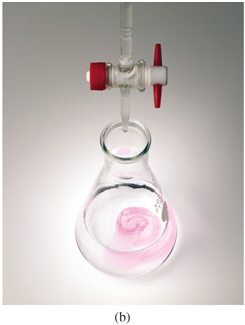 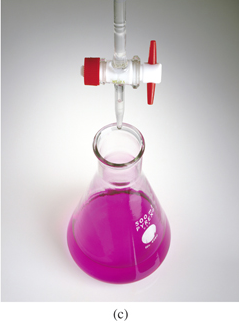 Copyright 2012 John Wiley & Sons, Inc
[Speaker Notes: Titration.  (a) Before the titration begins, the liquid in the flask is colorless and clear.  (b) At the endpoint a pole pink color persists in the flask.  (d) After the endpoint, the color of the solution turns bright pink, indicating an excess of base.]
Titration
If 22.59 mL of 0.1096 M HCl is used to titrate 25.00 mL of NaOH to a phenolphthalein endpoint, what is the molarity of the NaOH?          HCl(aq) + NaOH(aq) H2O(l) + NaCl(aq)
Knowns
22.59 mL 0.01096M HCl
25.00 mL NaOH
Solving for
base molarity
Calculate
Copyright 2012 John Wiley & Sons, Inc
Titration
What is the molarity of a sodium hydroxide solution if 21.93 mL of NaOH is required to titrate 0.243 g oxalic acid, H2C2O4?
H2C2O4(aq) + 2NaOH(aq)    Na2C2O4(aq) + 2H2O(l)
Knowns
0.243 g H2C2O4
21.93 mL NaOH
Solving for
base molarity
Calculate
Copyright 2012 John Wiley & Sons, Inc
Your Turn!
What is the concentration of a HNO3 solution if 10.0 mL of the solution is neutralized by 3.6 mL of a 0.20M NaOH solution?
0.072 M
53.6 M
0.56 M
5.6 M
Copyright 2012 John Wiley & Sons, Inc
Acid Rain
Acid rain is defined as atmospheric precipitation that is more acidic than usual.
The general process for the formation of acid rain:
emission of nitrogen and sulfur oxides into the air
transportation of these oxides throughout the atmosphere
chemical reactions between the oxides and water, forming sulfuric acid and nitric acid
rain or snow carries the acids to the ground
Copyright 2012 John Wiley & Sons, Inc
Colloids
Solution – Clear homogeneous mixture
Suspension – Cloudy heterogeneous mixture with solute particles that can be separated by filtration
Colloid – A mixture in which the dispersed particles are larger than the solute ions or molecules of a true solution and smaller than the particles of a suspension.
Colloids can’t be separated by filtration, and often appear to be cloudy.
Copyright 2012 John Wiley & Sons, Inc
Colloids
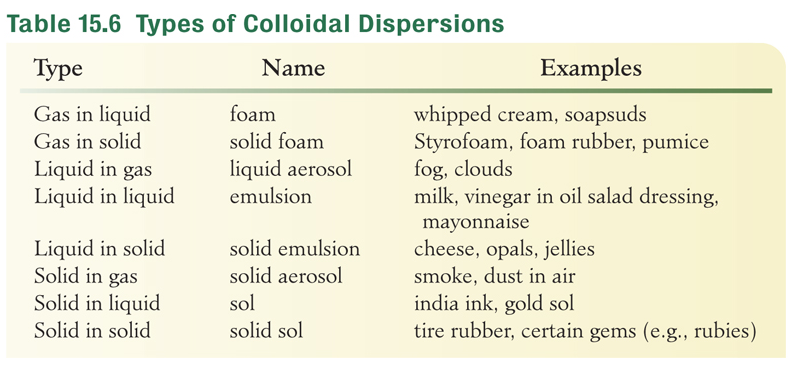 Copyright 2012 John Wiley & Sons, Inc
Properties of Colloids
Brownian Motion – erratic motion of colloidal particles caused by the bombardment of solvent molecules.
Tyndall Effect – scattering of light by colloidal particles.
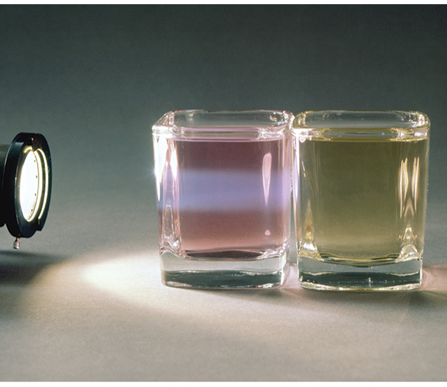 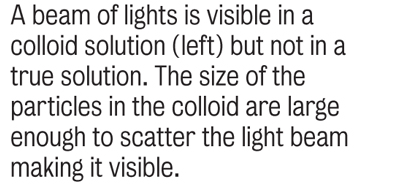 Copyright 2012 John Wiley & Sons, Inc
Application of Colloidal Properties
Activated charcoal has a very large surface area.  It can be used in gas masks to adsorb poisonous gases which stick to the surface of the charcoal.
Colloidal particles become charged when they adsorb ions on their surface. The Cotrell process uses high voltage charged plates to clean colloidal dust and smoke particles from air.  
Dialysis is the process by which dissolved solutes can be removed from colloidal dispersions through a semi permeable membrane (a dialyzing membrane).
Copyright 2012 John Wiley & Sons, Inc